Séance d'information de Choc Electrique
Mardi 27 janvier 2015 à 20 h 00 à Epalinges

Stratégie énergétique 2050 :
décisions du Conseil national en lien avec le bâtiment

par
Olivier Feller
Conseiller national PLR Vaud
Directeur de la Chambre vaudoise immobilière
Loi fédérale sur l'énergie
Révision totale
Article 46, alinéa 1
Projet du Conseil fédéral :
Les cantons créent par leur législation un cadre favorable à l'utilisation économe et rationnelle de l'énergie et à l'utilisation des énergies renouvelables (...)

Décision du Conseil national :
Les cantons, en collaboration avec la Confédération, créent par leur législation un cadre favorable à l'utilisation économe et efficace de l'énergie (...)
Article 46, alinéa 4
Projet du Conseil fédéral :
Les cantons édictent des prescriptions uniformes sur l'indication de la consommation d'énergie des bâtiments (certificat énergétique des bâtiments). Ils peuvent décider que le certificat énergétique des bâtiments est obligatoire sur leur territoire et, le cas échéant, dans quelles conditions.

Décision du Conseil national :
Adhésion à la version du Conseil fédéral.
Article 58, alinéa 3
Projet du Conseil fédéral :
(...) Les mesures dans le domaine du bâtiment ne bénéficient d'un soutien que si le programme d'encouragement cantonal prescrit la réalisation d'un certificat énergétique pour les bâtiments assorti d'un rapport de conseil (...)

Décision du Conseil national :
Adhésion à la version du Conseil fédéral.
Loi fédérale sur le CO2
Révision partielle
Article 29, alinéa 2
Droit en vigueur :
Le montant de la taxe est de 36 francs par tonne de CO2

Projet du Conseil fédéral :
Le montant de la taxe est de 84 francs par tonne de CO2

Décision du Conseil national :
Maintien du droit en vigueur.
Article 34, alinéa 1
Droit en vigueur :
Un tiers du produit de la taxe sur le CO2, mais au plus 300 millions de francs par an, est affecté au financement des mesures de réduction des émissions de CO2 des bâtiments (...)

Projet du Conseil fédéral :
Un tiers du produit de la taxe sur le CO2, mais au plus 450 millions de francs par an, est affecté au financement des mesures de réduction à long terme des émissions de CO2 des bâtiments (...)

Décision du Conseil national :
Adhésion à la version du Conseil fédéral.
Article 34, alinéa 2
Projet du Conseil fédéral :
(...) Les contributions globales sont allouées uniquement aux cantons qui disposent de programmes d'encouragement des assainissements énergétiques des enveloppes des bâtiments et de remplacement des chauffages électriques à résistance ou des chauffages à mazout existants et qui garantissent une mise en œuvre harmonisée.

Décision du Conseil national :
Adhésion à la version du Conseil fédéral (sous réserve d'un détail technique).
Loi fédérale sur l'impôt fédéral direct (LIFD)
Révision partielle

Loi fédérale sur l'harmonisation des impôts directs cantonaux et communaux (LHID)
Révision partielle
Article 31 a, alinéa 2 bis LIFD
Article 9, alinéa 3 bis LHID
Décision du Conseil national :
Les investissements destinés à économiser l'énergie sont déductibles au cours des quatre périodes fiscales suivantes, lorsqu'ils ne peuvent pas être entièrement pris en considération durant la période fiscale en cours, pendant laquelle les dépenses ont été effectuées.
Suite de la procédure parlementaire :

Débats au Conseil des Etats
Elimination des divergences
Motion 12.3340
Conditions-cadres pour le remplacement des chauffages électriques
Merci de votre attention !
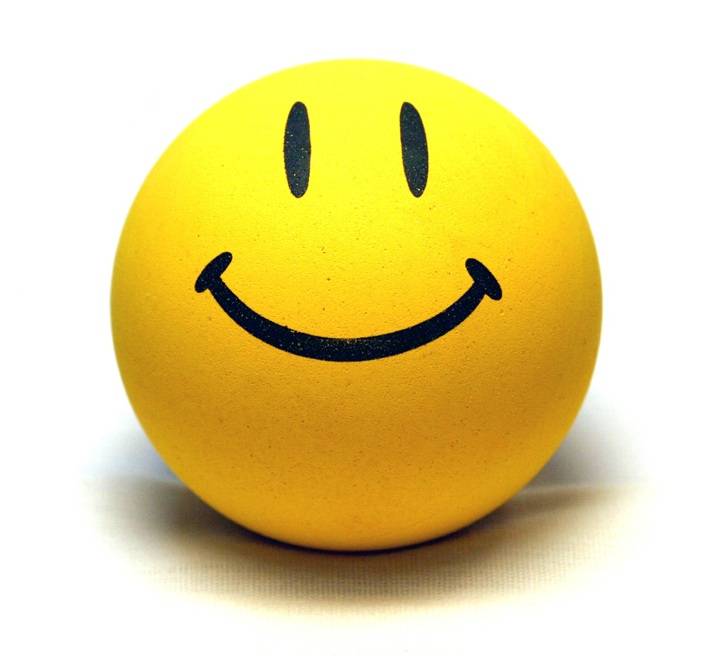